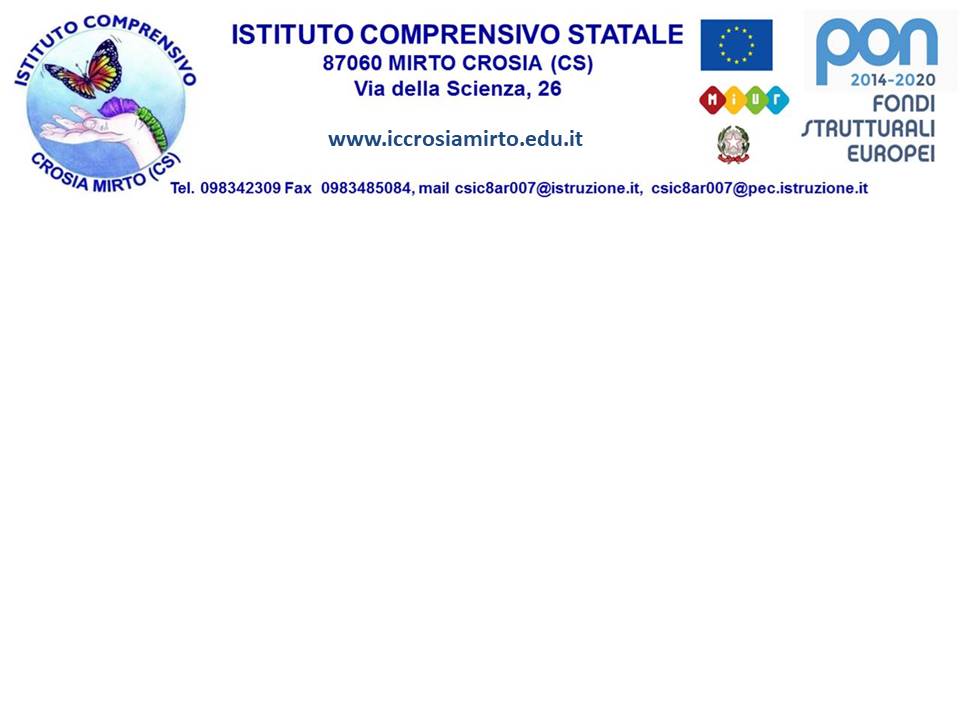 ENTRATE E USCITEPUNTI DI ACCESSO/USCITA
IL DIRIGENTE SCOLASTICO
 Dott.ssa Rachele Anna Donnici  
Il presente documento è firmato digitalmente ai sensi
 e per gli effetti  del c.d. Codice dell’Amministrazione 
Digitale e norme ad esso connesse.
SCUOLA DELL’INFANZIA PLESSO VIA DELL’ARTE 
ORARIO ENTRATA E USCITA
SCUOLA DELL’INFANZIA PLESSO SORRENTI 
 ORARIO ENTRATA E USCITA
SCUOLA DELL’INFANZIA PLESSO VIA DEL SOLE 
 ORARIO ENTRATA E USCITA
SCUOLA DELL’INFANZIA PLESSO CHIOCCIOLA 
 ORARIO ENTRATA E USCITA
SCUOLA PRIMARIA PLESSO VIA DELL’ARTE 
 ORARIO ENTRATA
SCUOLA PRIMARIA PLESSO VIA DELL’ARTE – ORARIO USCITA
SCUOLA PRIMARIA PLESSO ‘VIA DELL’ARTE’ 
SEDE VIA 8 MARZO (VERDESCA)  
 ORARIO ENTRATA
SCUOLA PRIMARIA PLESSO ‘VIA DELL’ARTE’ 
SEDE VIA 8 MARZO (VERDESCA)  
 ORARIO USCITA
SUDDIVISIONE CLASSI PRIMARIA VIA DELL’ARTE
SCUOLA PRIMARIA PLESSO SORRENTI 
 ORARIO ENTRATA
SCUOLA PRIMARIA PLESSO SORRENTI – ORARIO USCITA
SUDDIVISIONE CLASSI PRIMARIA PLESSO SORRENTI
SCUOLA PRIMARIA PLESSO VIA DEL SOLE 
 ORARIO ENTRATA
OGNI CLASSE ENTRA DIRETTAMENTE NELLA PROPRIA AULA
SCUOLA PRIMARIA PLESSO VIA DEL SOLE 
 ORARIO USCITA
OGNI CLASSE ESCE DIRETTAMENTE DALLA PROPRIA AULA
SCUOLA SECONDARIA DI PRIMO GRADO – PRIMO GRUPPO ORARIO ENTRATA E USCITA
SCUOLA SECONDARIA DI PRIMO GRADO – SECONDO GRUPPO ORARIO ENTRATA E USCITA
SCUOLA SECONDARIA DI PRIMO GRADO – TERZO GRUPPO: ORARIO ENTRATA E USCITA
SUDDIVISIONE CLASSI SCUOLA SECONDARIA